Развивающие игры для детей младшего дошкольного возраста на развитие мелкой моторики
Понятие "мелкая моторика" обозначает точные двигательные способности рук. Нормальное развитие речи тесно связано с развитием движений пальцев рук. Мелкая моторика - это высоко координированная деятельность, которой наш мозг управляет особо точно. Речевые и двигательные зоны в коре головного мозга близко расположены, и поэтому возбуждение, возникающее в двигательной области коры больших полушарий, передается на центры речевой моторной зоны и стимулирует артикуляцию. Поскольку ребенку с возрастом потребуется точная, координированная работа кистей и пальцев, чтобы рисовать, лепить или одеваться, то развитию мелкой моторики необходимо уделять много внимания.
Игра «Волшебные картинки»  

                   - Игры своими руками-

        
Дети рассматривают  и называют  различные геометрические формы (круги, квадраты, треугольники), предметные картинки, определяют их цвет, собирают картинки на фланелеграфе, на столе. Можно предложить такие темы игр: «Узнавалки», «Угадай кто это?», «Кто, гуляет по полянке?», «Кто за кем бежит…?» и т.д. . Возможно  сопровождать работу  чтением стихотворения  по данной картинке.
Цель:  развитие мелкой и общей моторики и речи детей, расширение кругозора.
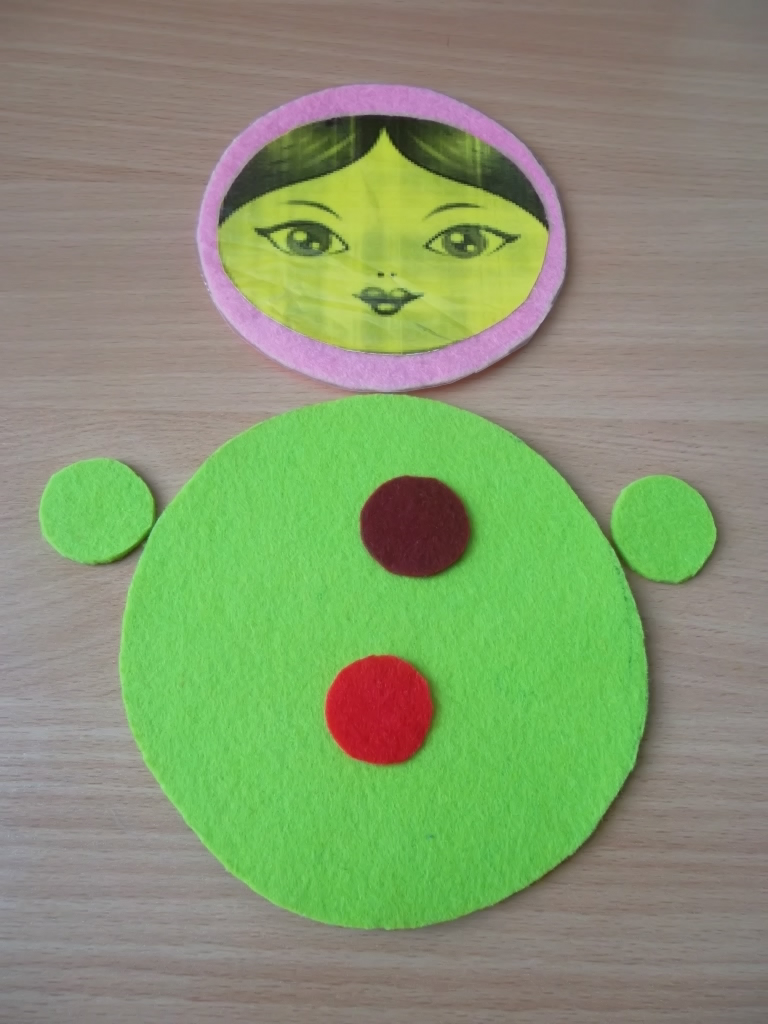 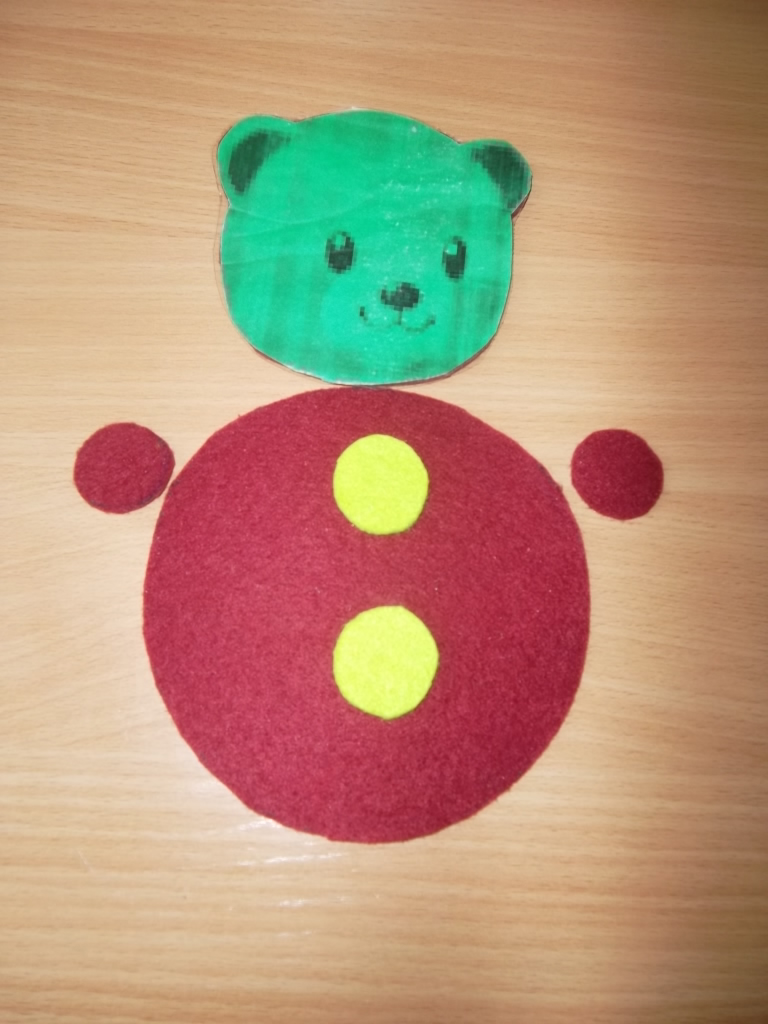 Свою куклу-неваляшку Я укладывала спать: Рассказать хотела сказку, А она – решила встать.
Что ж ты, мишка-шалунишка,Перепачкал все штанишки?За обедом баловалсяИ кефиром обливался.
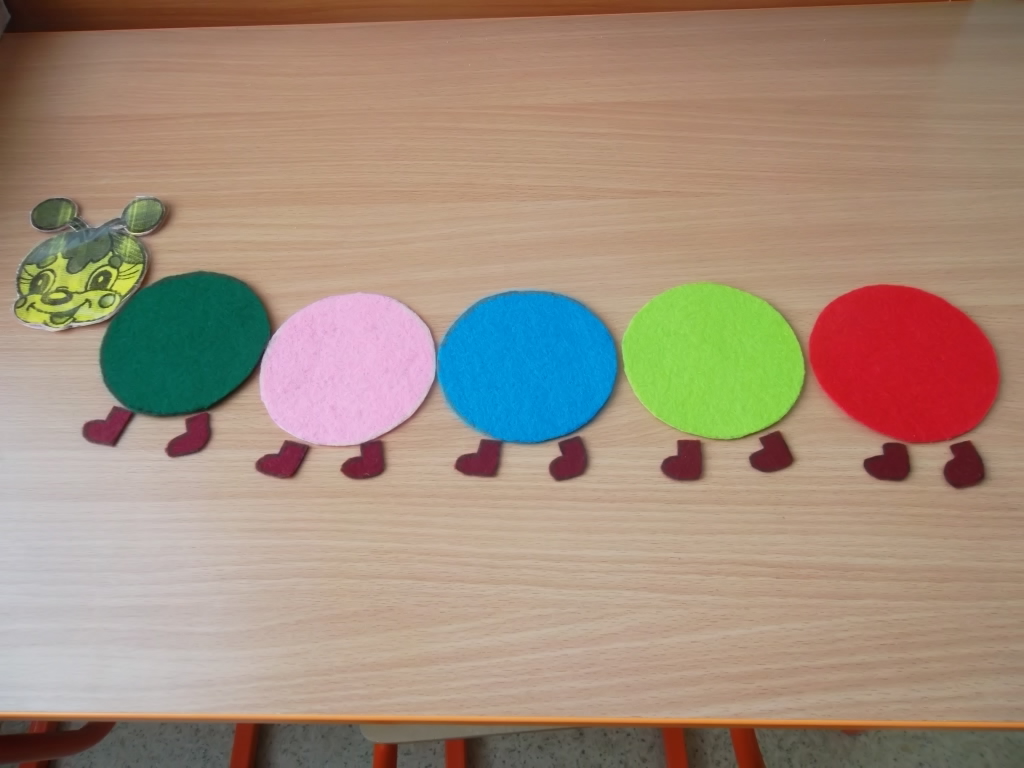 Что за странная картинка?Вот пушистая травинкаПлавно по листку ползет.Все жует, жует, жует.Не жучок, не птица.Это  Гусеница.
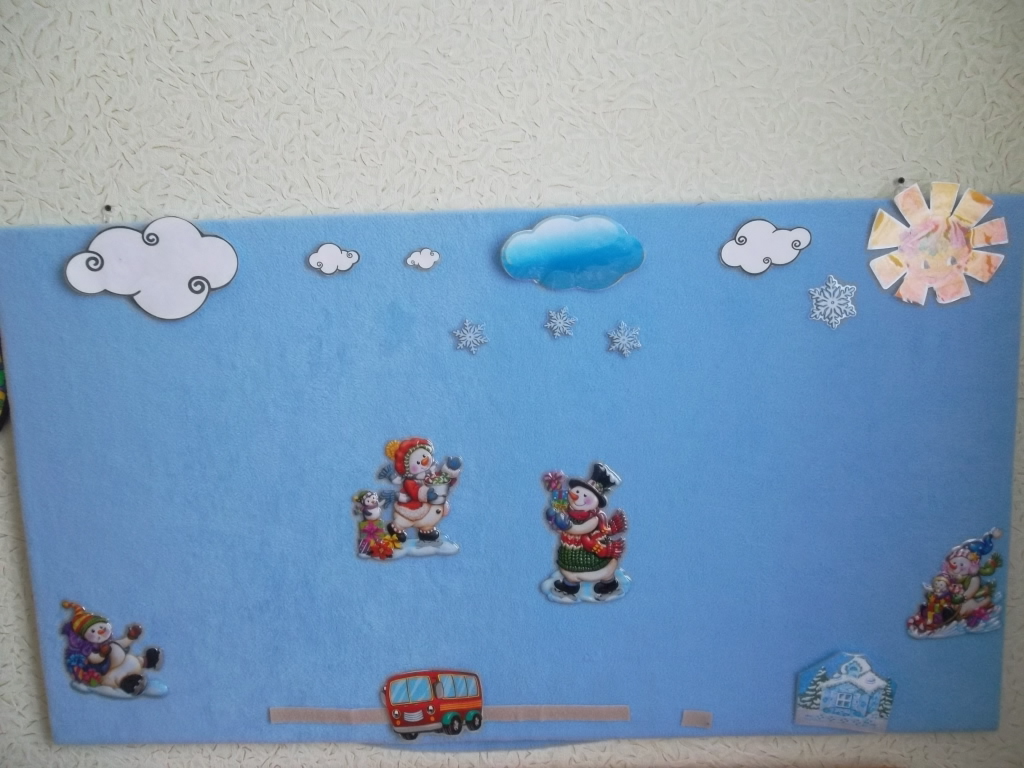 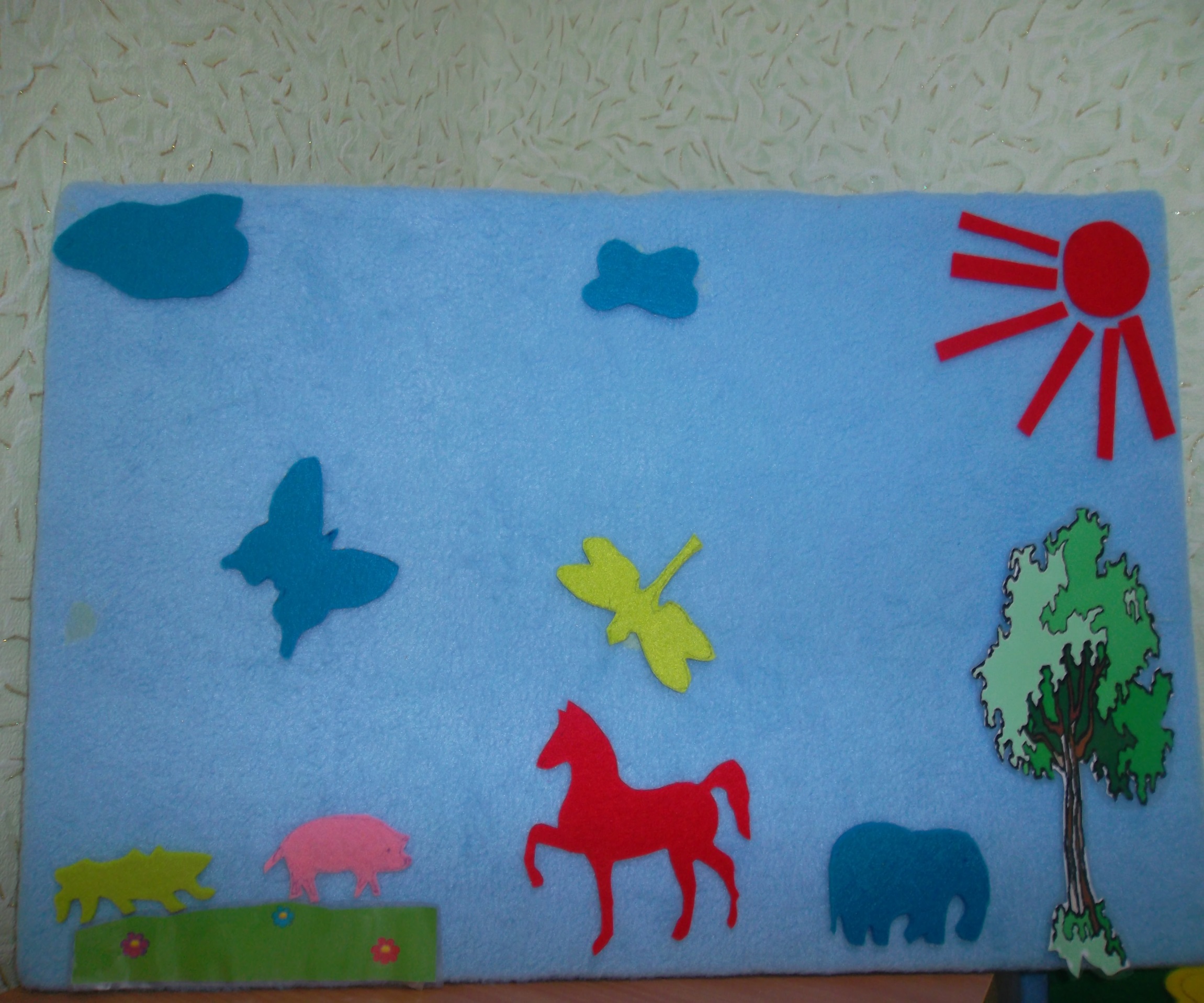 «Сенсорная юбка»
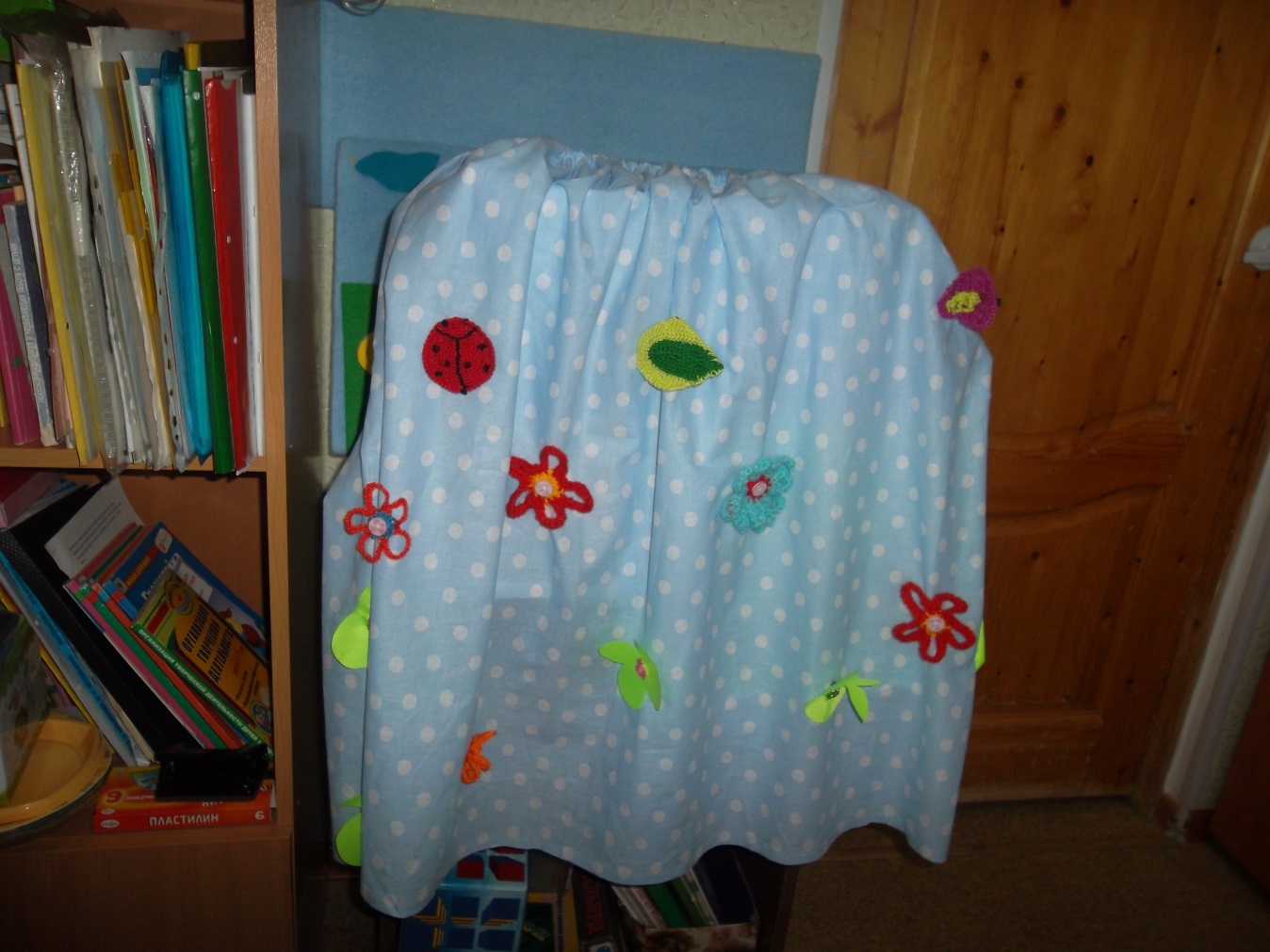 Дети нанизывают на пуговицы и кнопки   разные украшения для юбки: цветы, жучки, листья и  т.д.
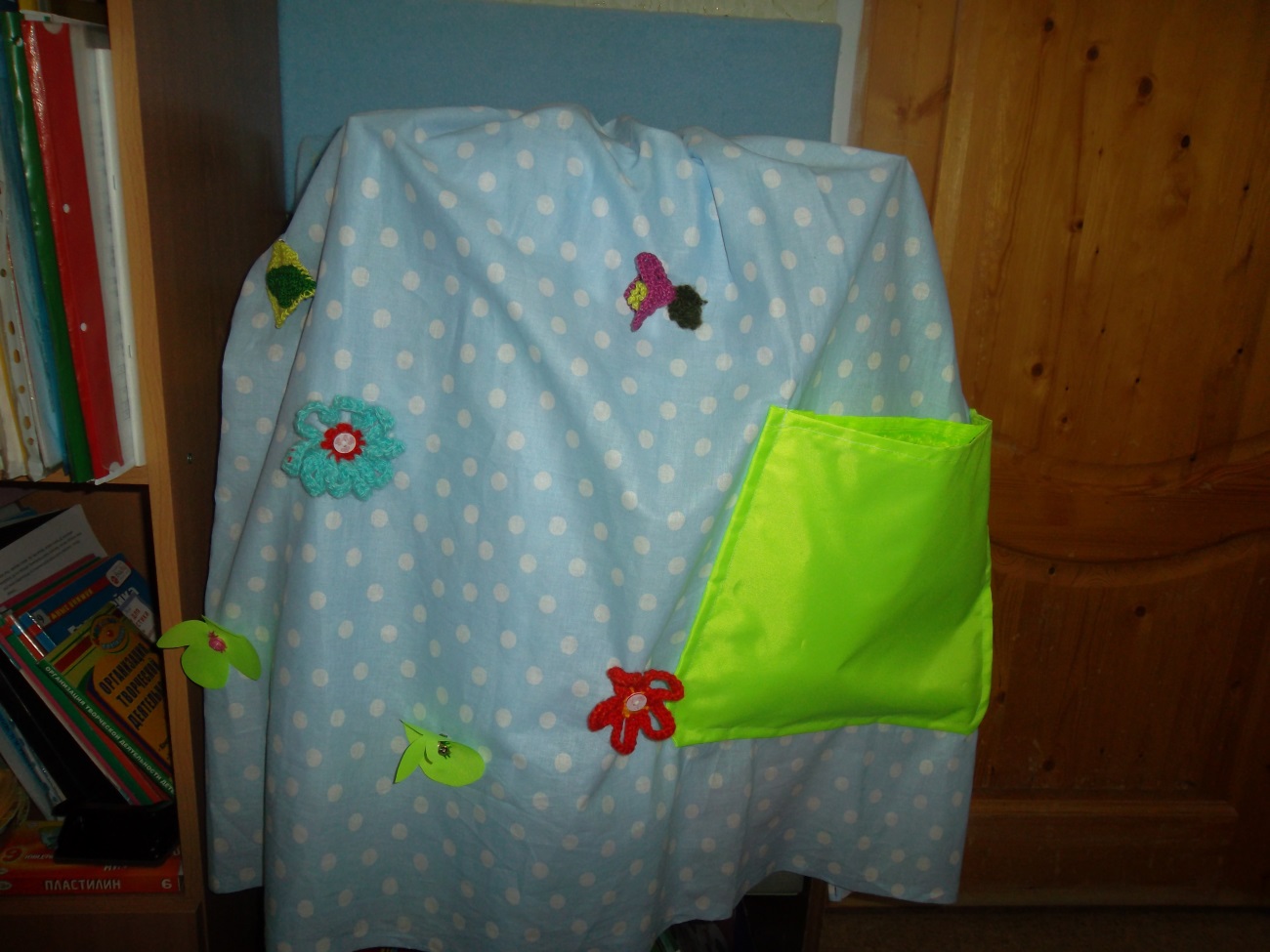 «Чудесный карман»
Дети на ощупь  угадывают  и называют предметы, спрятанные в кармане сенсорной  юбки.